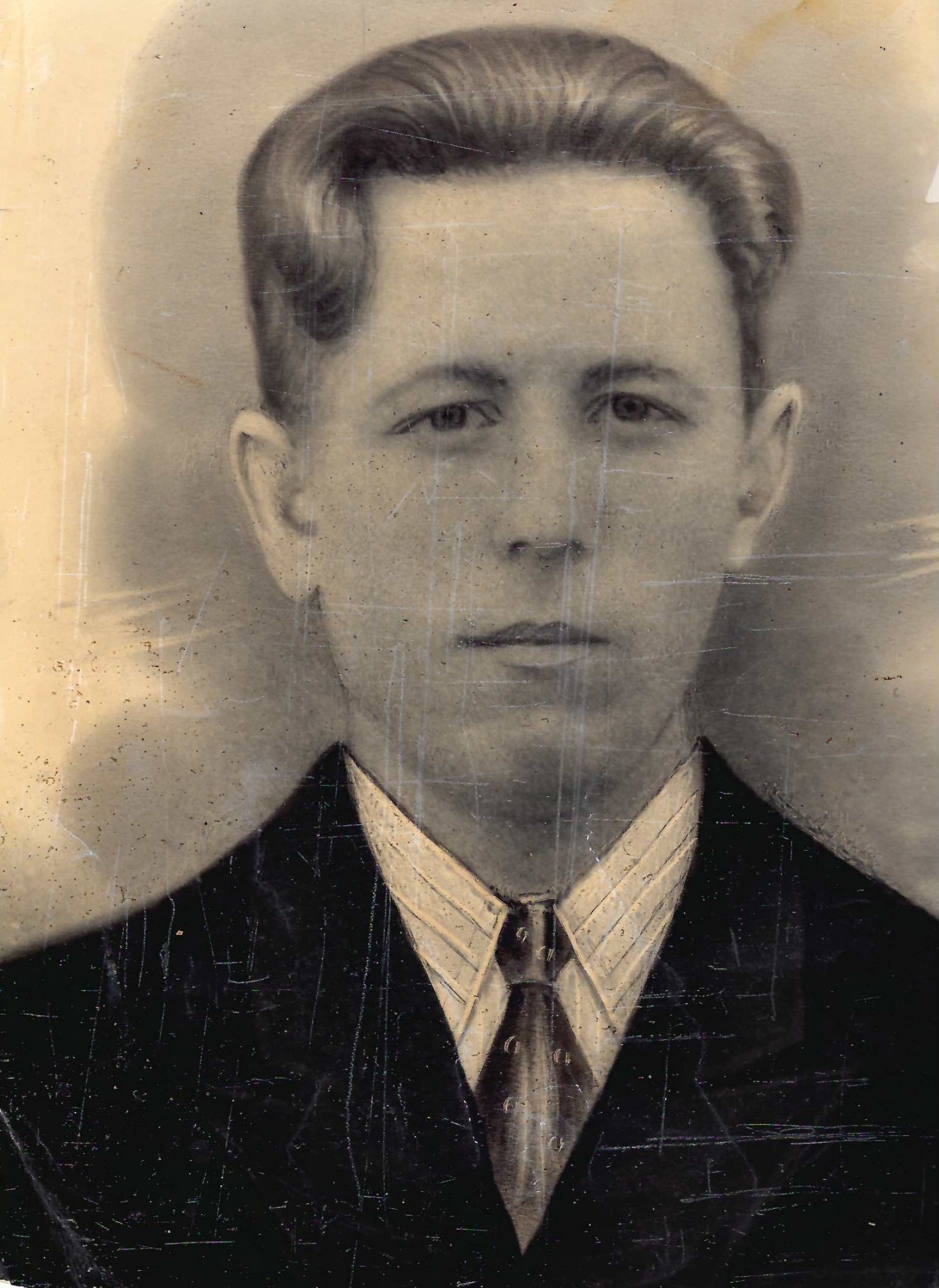 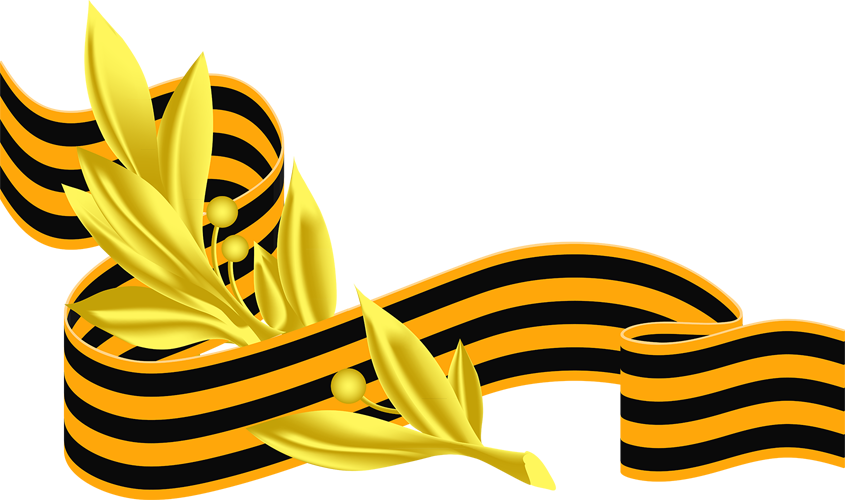 КУЗЬМЕНОК ДМИТРИЙ МИХАЙЛОВИЧ
1923-2002
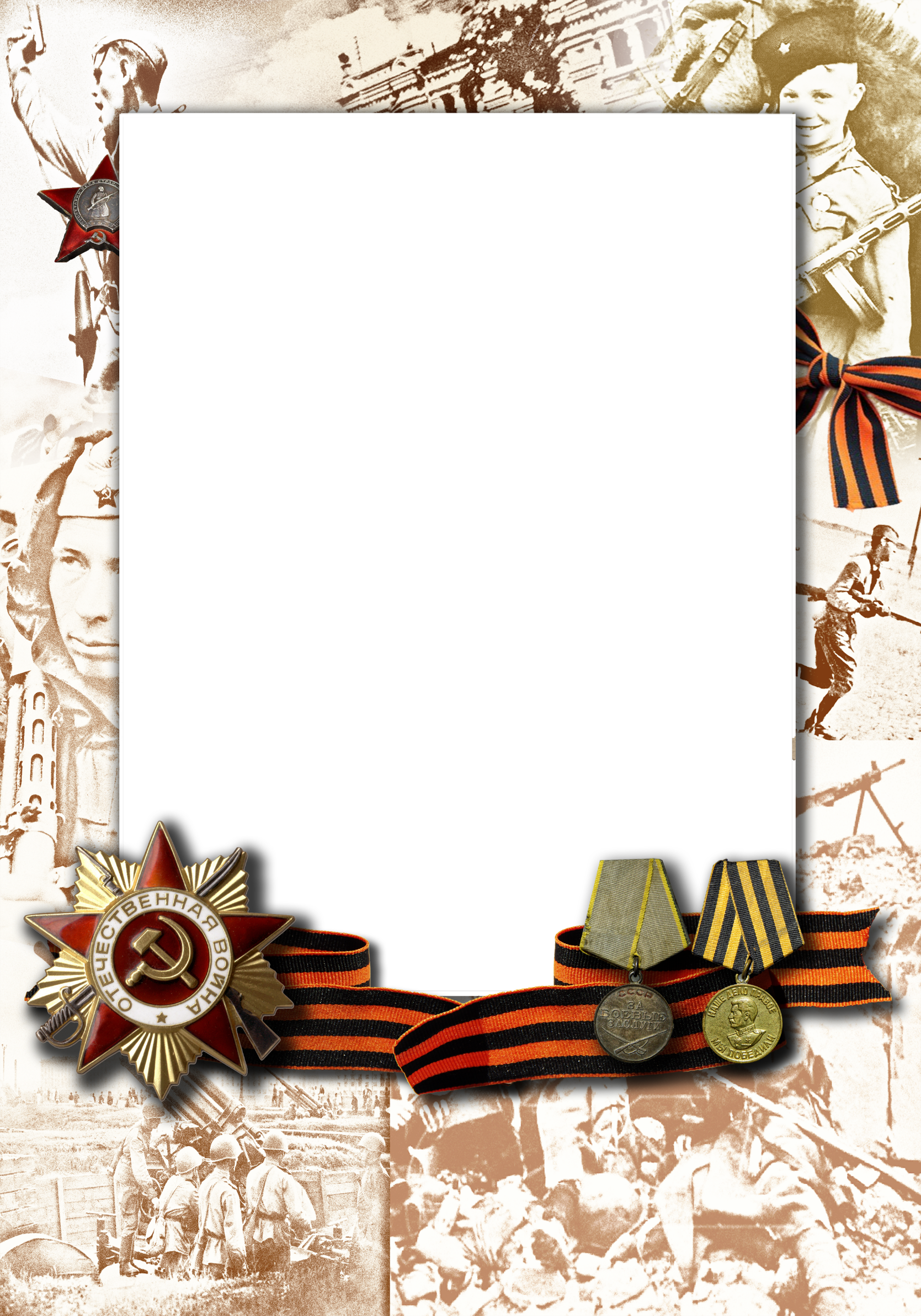 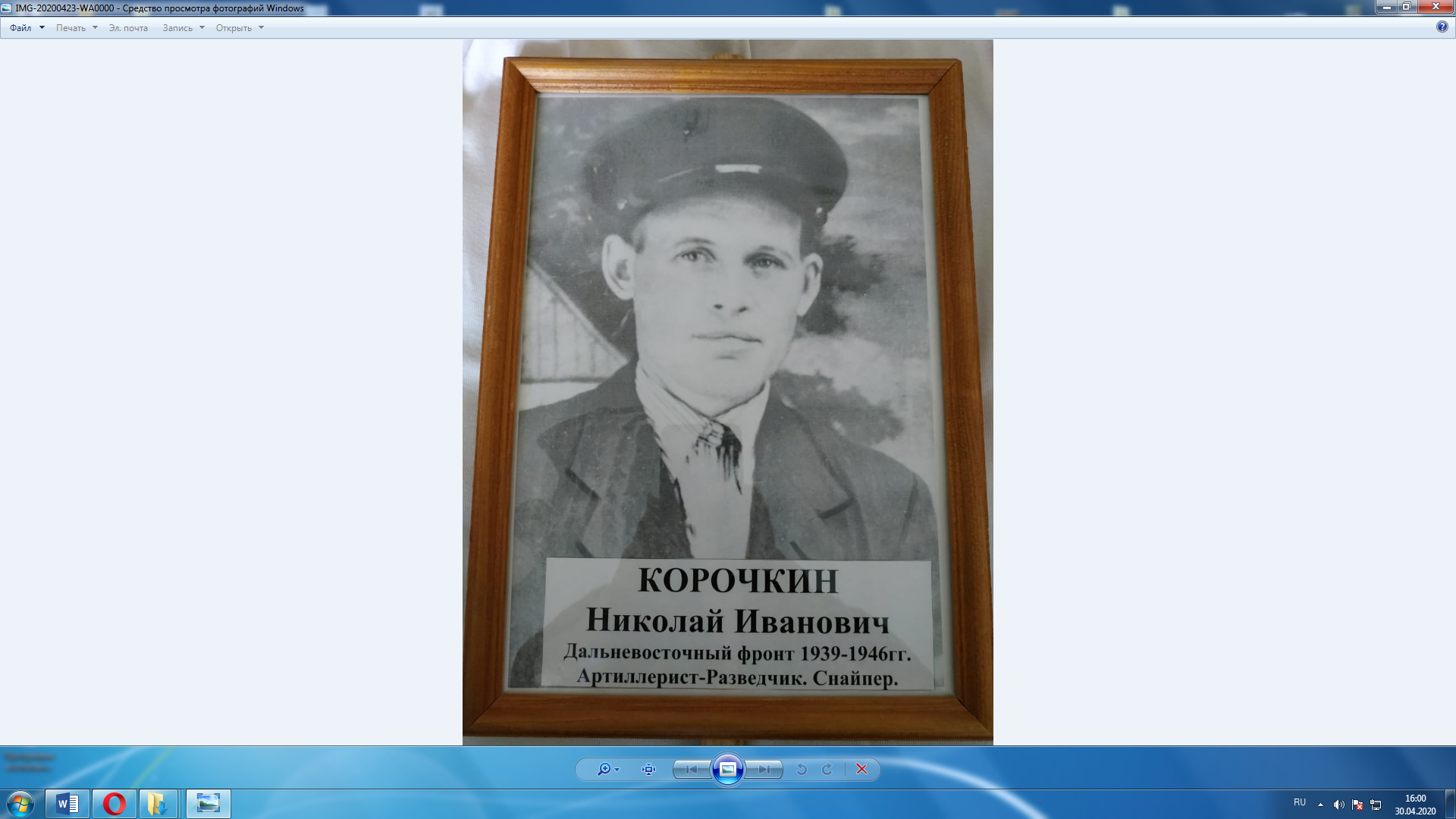 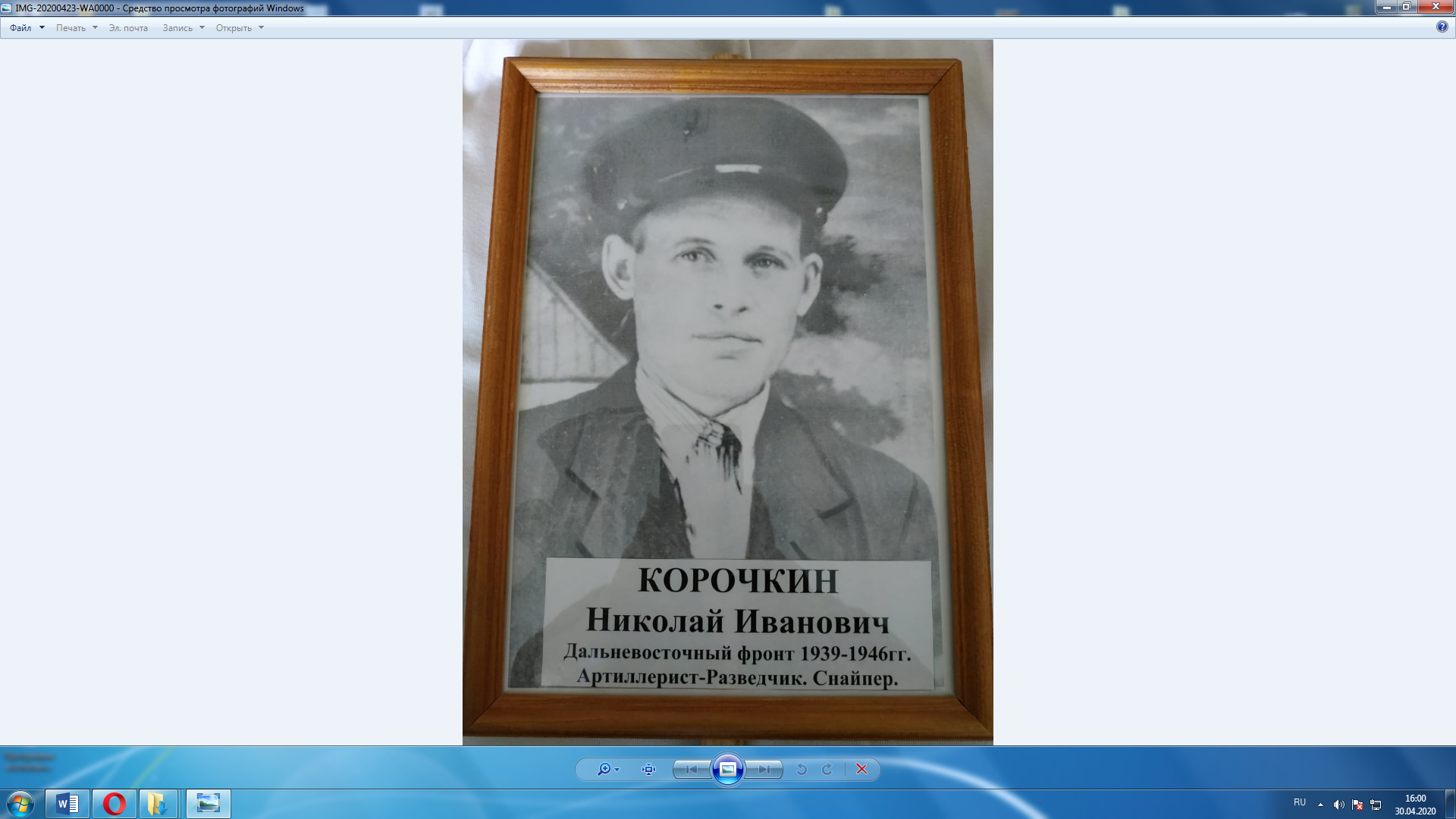 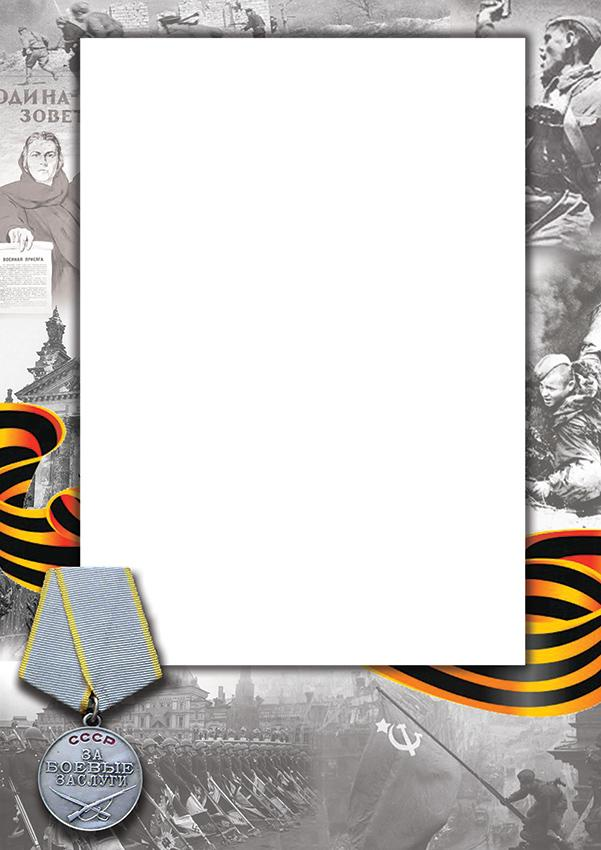 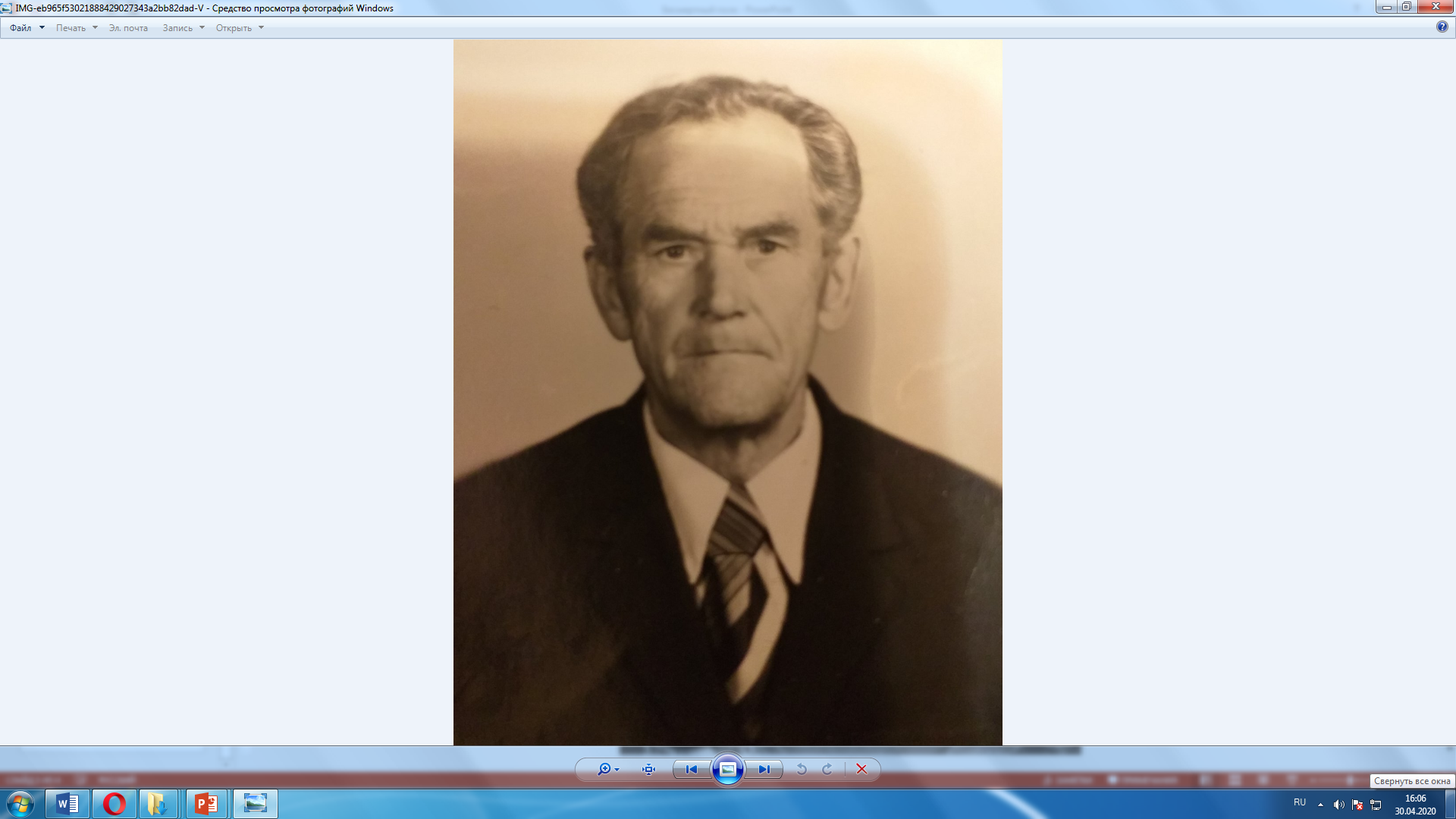 Смирнов 
Павел Васильевич
1919-1988
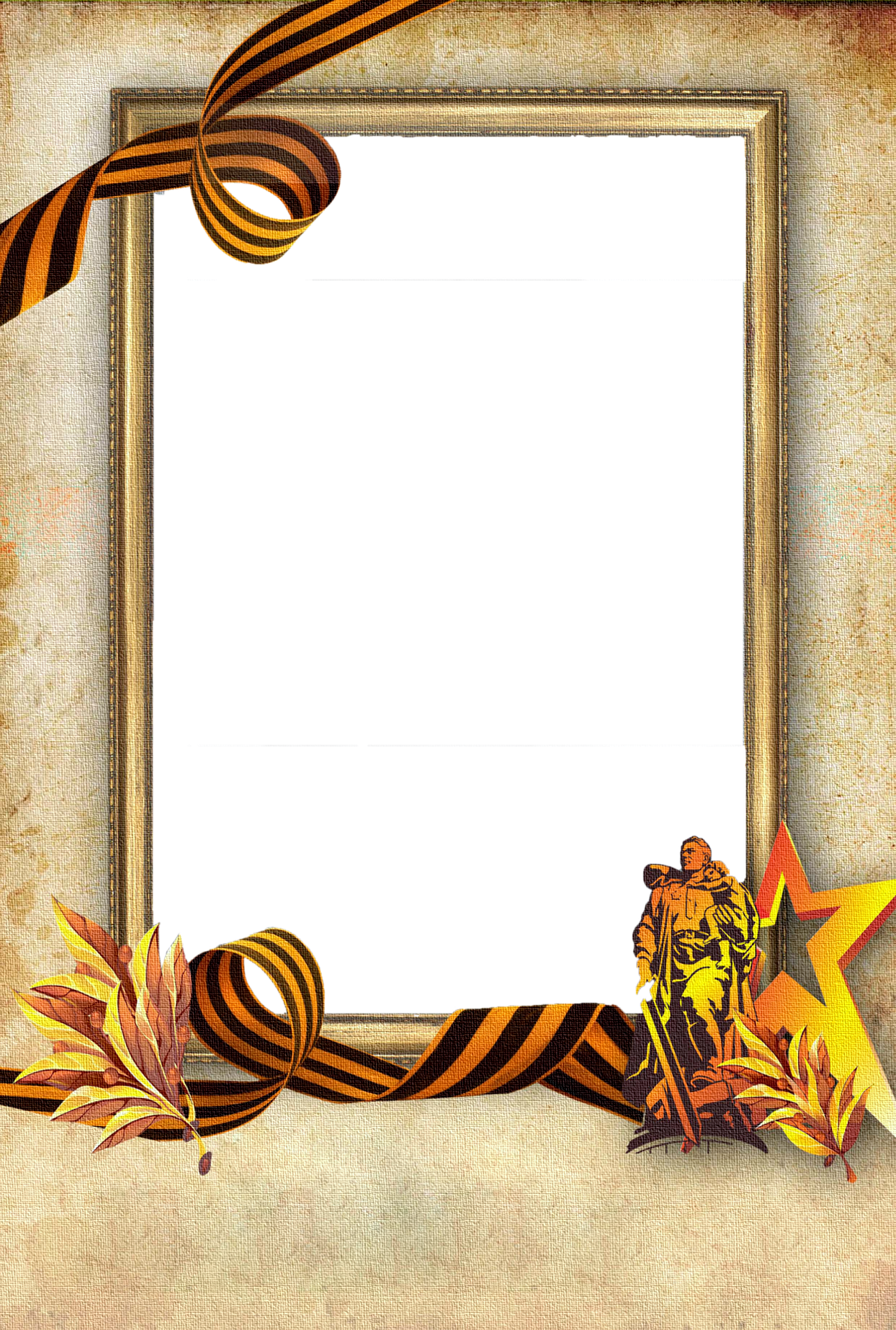 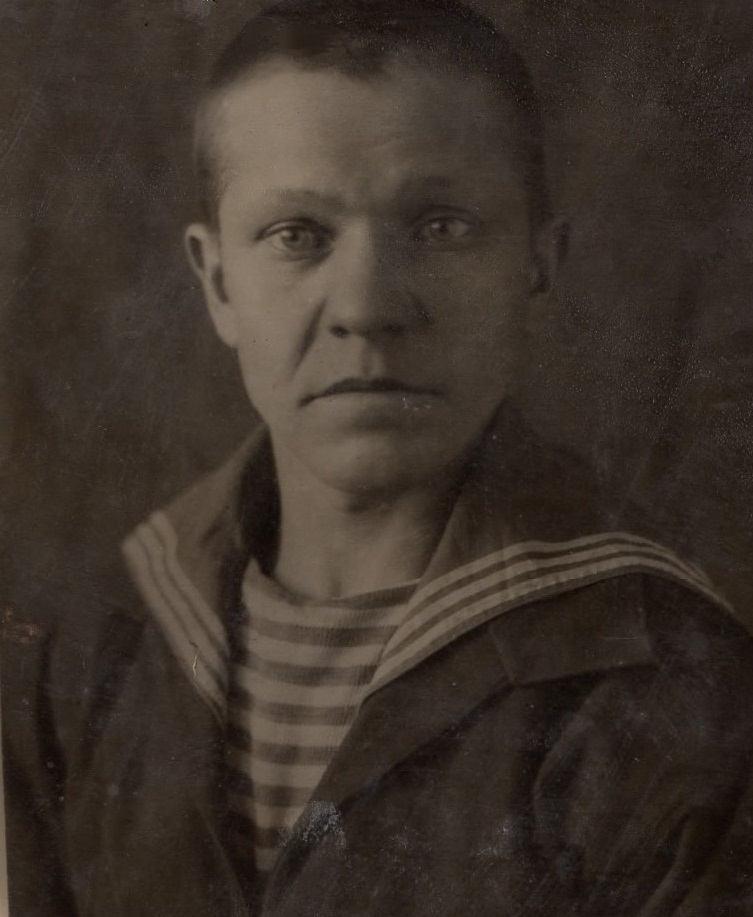 Филинов 
Николай Федорович
1910-1972